PHÒNG GIÁO DỤC VÀ ĐÀO TẠO QUẬN GÒ VẤP
CHỦ ĐỀ 2: CÁC NƯỚC ÂU MĨ CUỐI THẾ KỈ XIX ĐẦU THẾ KỈ XX
BÀI 6: CÁC NƯỚC ANH, PHÁP, ĐỨC, MĨ CUỐI THẾ KỈ XIX- ĐẦU THẾ KỈ XX
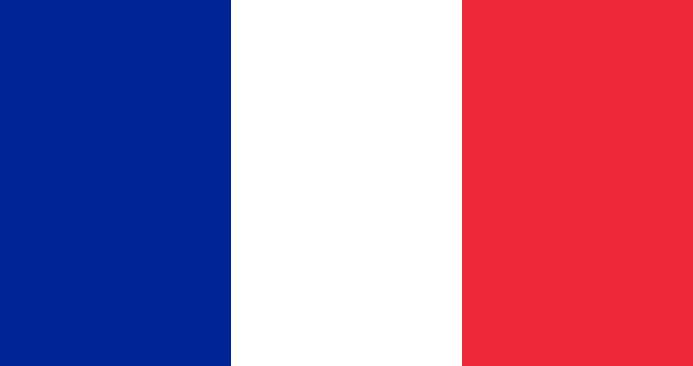 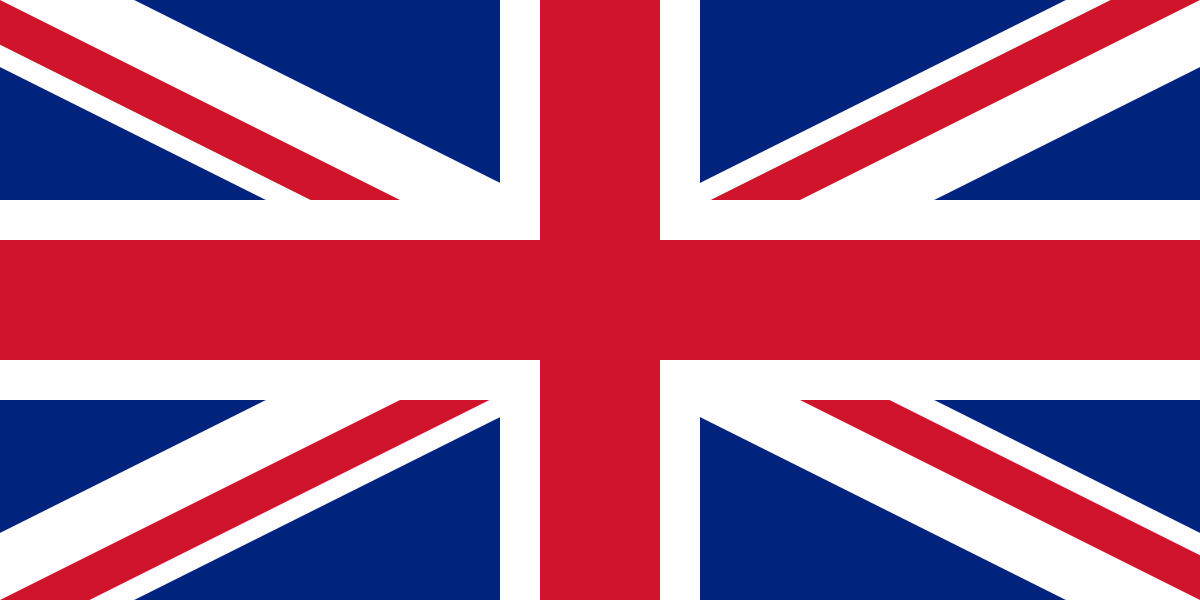 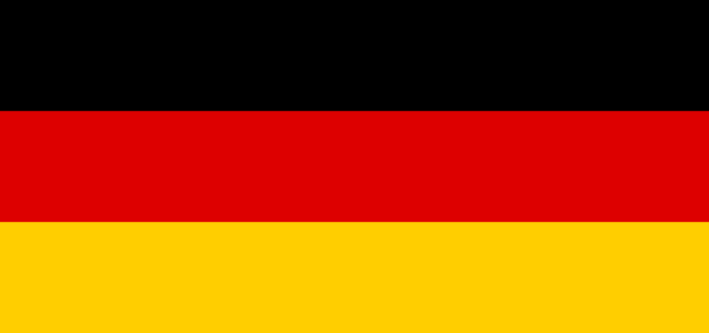 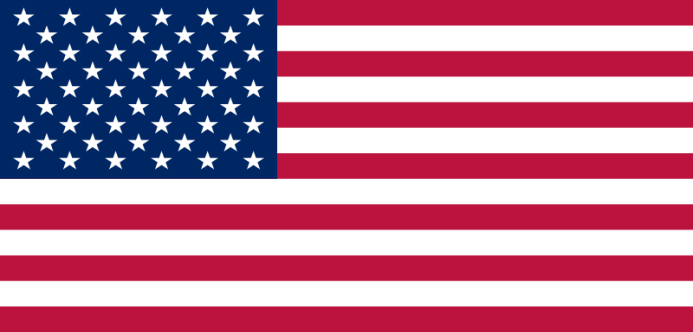 BÀI 6: CÁC NƯỚC ANH, PHÁP, ĐỨC, MĨ CUỐI THẾ KỈ XIX- ĐẦU THẾ KỈ XX.
BÀI 6: CÁC NƯỚC ANH, PHÁP, ĐỨC, MĨ CUỐI THẾ KỈ XIX- ĐẦU THẾ KỈ XX.
I. TÌNH HÌNH CÁC NƯỚC ANH, PHÁP, ĐỨC, MĨ.
1. Anh
a. Kinh tế
So với đầu thế kỉ XIX, thì cuối thế kỉ XIX đầu thế kỉ XX tình hình kinh tế Anh có gì nổi bật?
BÀI 6: CÁC NƯỚC ANH, PHÁP, ĐỨC, MĨ CUỐI THẾ KỈ XIX- ĐẦU THẾ KỈ XX.
1870
4
1
2
3
1
3
4
2
ANH
PHÁP
ĐỨC
MĨ
SỰ PHÁT TRIỂN KHÔNG ĐỀU VỀ KINH TẾ
 GIỮA CÁC NƯỚC ĐẾ QUỐC.
BÀI 6: CÁC NƯỚC ANH, PHÁP, ĐỨC, MĨ CUỐI THẾ KỈ XIX- ĐẦU THẾ KỈ XX.
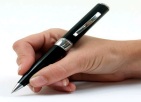 I. TÌNH HÌNH CÁC NƯỚC ANH, PHÁP, ĐỨC, MĨ.
1. Anh
Vì sao kinh tế Anh lại tụt hậu và giai cấp tư sản Anh lại chú trọng đầu tư vào các nước thuộc địa?
BÀI 6: CÁC NƯỚC ANH, PHÁP, ĐỨC, MĨ CUỐI THẾ KỈ XIX- ĐẦU THẾ KỈ XX.
XUẤT KHẨU TƯ BẢN  CỦA TƯ SẢN ANH
Thấp hơn
Cao hơn
BÀI 6: CÁC NƯỚC ANH, PHÁP, ĐỨC, MĨ CUỐI THẾ KỈ XIX- ĐẦU THẾ KỈ XX.
I. Tình hình các nước Anh, Pháp, Đức, Mĩ
   1. Anh
a) Kinh tế:
b) Chính trị:
Cho biết nước Anh  theo thể chế chính trị gì ? Chính sách đối nội, đối ngoại được chính phủ Anh thi hành như thế nào ?
BÀI 6: CÁC NƯỚC ANH, PHÁP, ĐỨC, MĨ CUỐI THẾ KỈ XIX- ĐẦU THẾ KỈ XX.
QUÂN CHỦ LẬP HIẾN( HAI ĐẢNG THAY NHAU CẦM QUYỂN)
Nhà nước 
(Vua)
Chính phủ
 (Thủ tướng)
Nắm quyền hành pháp và lập pháp.
Quốc hội
Ít quyền lực, mang tính tượng trưng
Thượng 
viện
Hạ 
viện
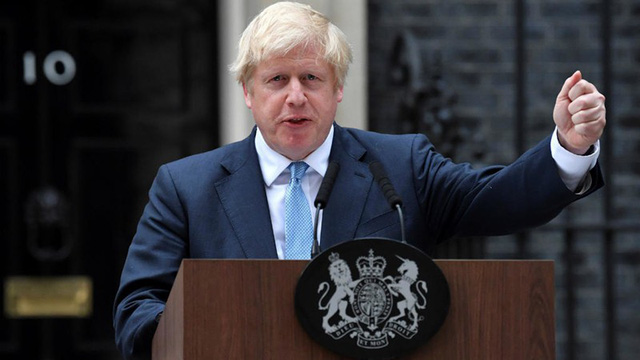 Thủ tướng Anh hiện nay Boris Johnson (Đảng Bảo thủ)
Nữ hoàng Anh Elizabeth II
BÀI 6: CÁC NƯỚC ANH, PHÁP, ĐỨC, MĨ CUỐI THẾ KỈ XIX- ĐẦU THẾ KỈ XX.
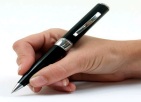 I. Tình hình các nước Anh, Pháp, Đức, Mĩ
   1. Anh
a) Kinh tế:
Vì sao nói Anh là “ đế quốc mà Mặt trời không bao giờ lặn”?
THUỘC ĐỊA CỦA ĐẾ QUỐC ANH
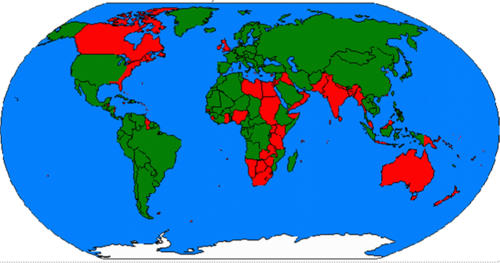 Đến năm 1914, rộng: 33 triệu Km2 với 400 triệu người), bằng ¼ diện tích và ¼ dân số thế giới.
BÀI 6: CÁC NƯỚC ANH, PHÁP, ĐỨC, MĨ CUỐI THẾ KỈ XIX- ĐẦU THẾ KỈ XX.
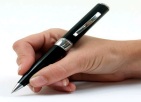 I. Tình hình các nước Anh, Pháp, Đức, Mĩ
   1. Anh
a) Kinh tế:
c. Đặc điểm:  Chủ nghĩa đế quốc thực dân.
BÀI 6: CÁC NƯỚC ANH, PHÁP, ĐỨC, MĨ CUỐI THẾ KỈ XIX- ĐẦU THẾ KỈ XX.
I. Tình hình các nước Anh, Pháp, Đức, Mĩ
   1. Anh.
   2. Pháp.
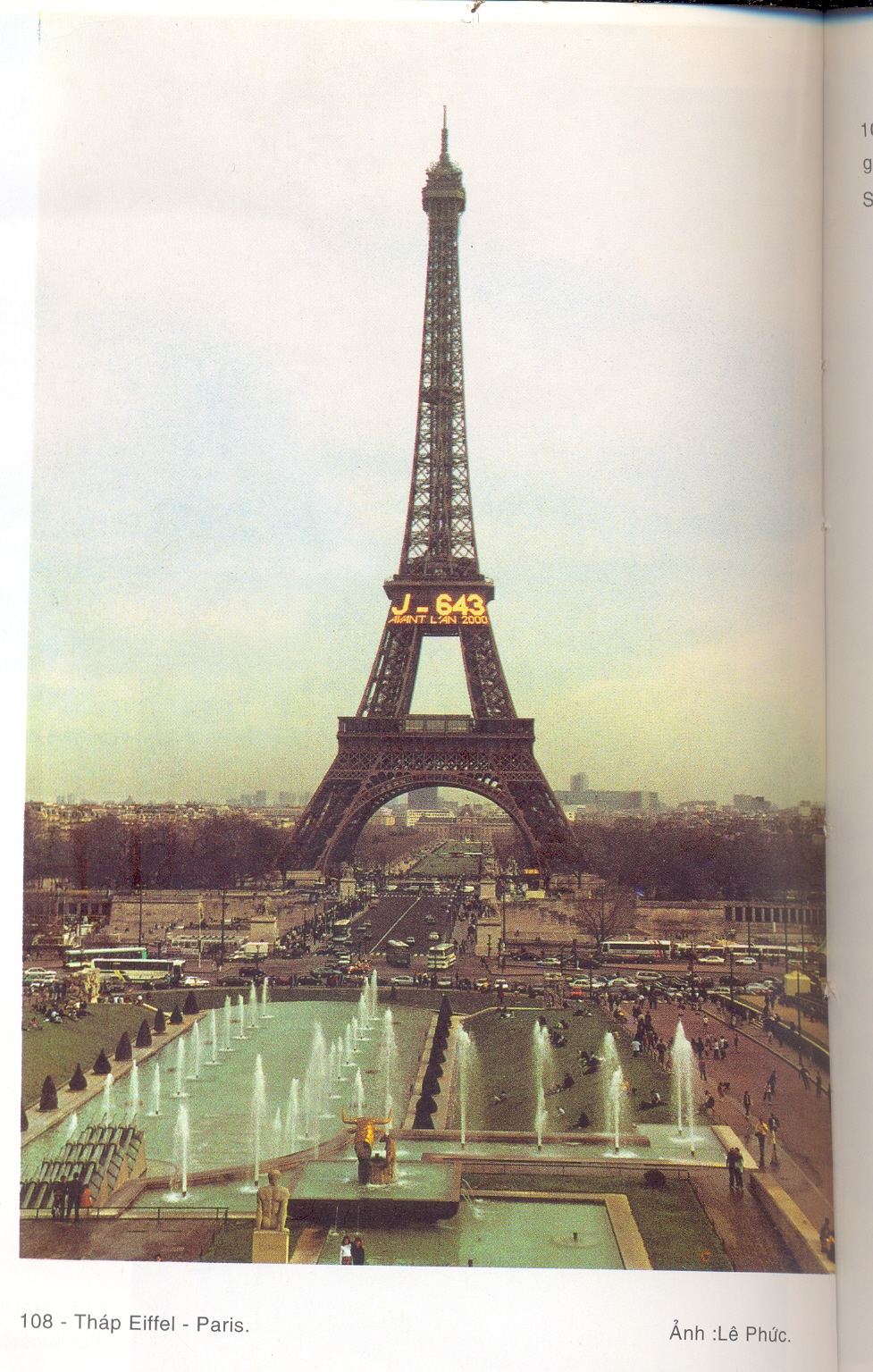 BÀI 6: CÁC NƯỚC ANH, PHÁP, ĐỨC, MĨ CUỐI THẾ KỈ XIX- ĐẦU THẾ KỈ XX.
I. TÌNH HÌNH CÁC NƯỚC ANH, PHÁP, ĐỨC, MĨ.
2. Pháp
BÀI 6: CÁC NƯỚC ANH, PHÁP, ĐỨC, MĨ CUỐI THẾ KỈ XIX- ĐẦU THẾ KỈ XX.
I. Tình hình các nước Anh, Pháp, Đức, Mĩ
   1. Anh.
   2. Pháp.
Sản lượng than thép của Pháp
BÀI 6: CÁC NƯỚC ANH, PHÁP, ĐỨC, MĨ CUỐI THẾ KỈ XIX- ĐẦU THẾ KỈ XX.
I. TÌNH HÌNH CÁC NƯỚC ANH, PHÁP, ĐỨC, MĨ.
2. Pháp
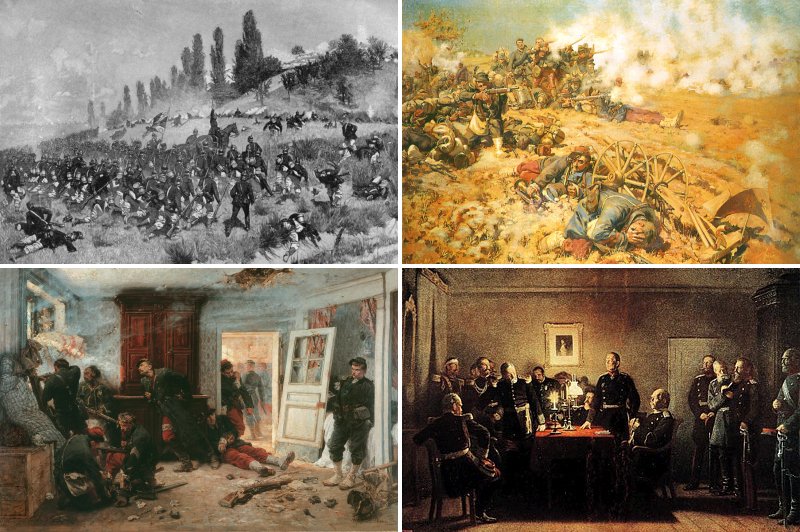 Pháp phải bồi thường chiến phí và cắt một phần lãnh thổ giàu tài nguyên cho Đức
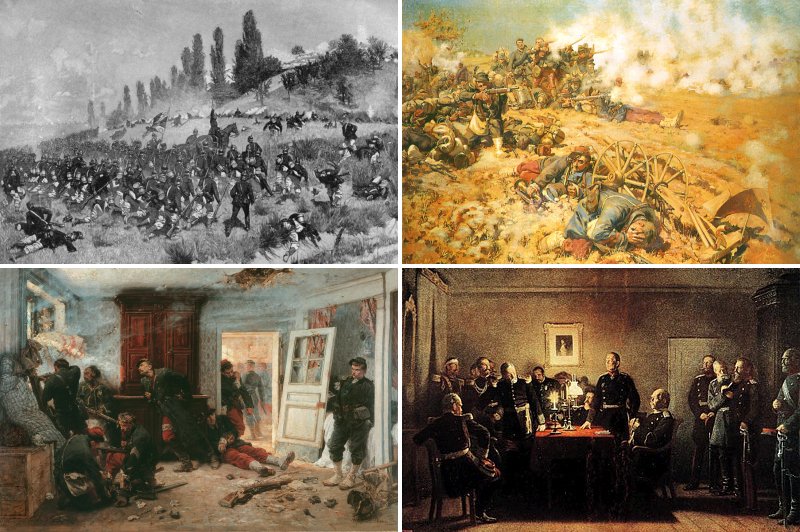 Các tổ chức độc quyền ở Pháp ra đời trong điều kiện kinh tế như thế nào?
BÀI 6: CÁC NƯỚC ANH, PHÁP, ĐỨC, MĨ CUỐI THẾ KỈ XIX- ĐẦU THẾ KỈ XX.
I. TÌNH HÌNH CÁC NƯỚC ANH, PHÁP, ĐỨC, MĨ.
2. Pháp
Đặc điểm:
2/3 số tư bản trong nước thuộc về 5 ngân hàng, phần lớn đầu tư ra nước ngoài. Năm 1914, Pháp xuất khẩu 60 tỉ phrăng, trong đó một nửa cho nước Nga vay, còn lại cho Thổ Nhĩ Kì, các nước Cận Đông, Trung Âu và Mĩ La-tinh vay, chỉ có 2-3 tỉ đưa vào thuộc địa.
(Trích SGK sử 8 tr 40)
Qua những số liệu trên, cho biết chủ nghĩa  quốc Pháp mang đặc điểm gì? Vì sao lại có đặc điểm đó ?
BÀI 6: CÁC NƯỚC ANH, PHÁP, ĐỨC, MĨ CUỐI THẾ KỈ XIX- ĐẦU THẾ KỈ XX.
I. TÌNH HÌNH CÁC NƯỚC ANH, PHÁP, ĐỨC, MĨ.
2. Pháp
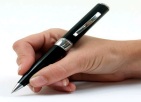 Đặc điểm: Chủ nghĩa đế quốc cho vay lãi.
BÀI 6: CÁC NƯỚC ANH, PHÁP, ĐỨC, MĨ CUỐI THẾ KỈ XIX- ĐẦU THẾ KỈ XX.
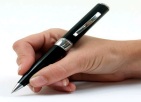 I. Tình hình các nước Anh, Pháp, Đức, Mĩ
   2. Pháp.
a) Kinh tế:
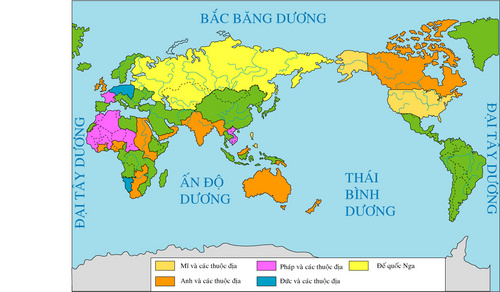 [Speaker Notes: Pháp có hệ thống thuộc địa rộng lớn, chỉ đứng sau Anh. Đó là các thuộc địa ở châu Phi (An-giê-ri, Tuy-ni-di, Ma-rốc, Ma-đa-ga-xca), ở châu Á (VN, Lào, Cam-pu-chia) và một số đảo trên Thái Bình Dương.]
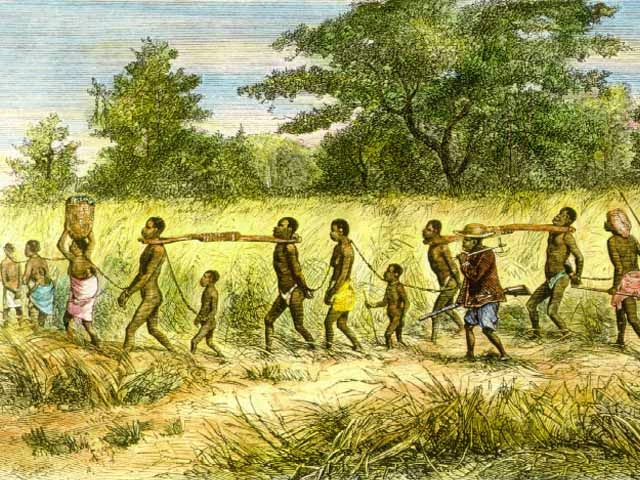 CẢNH BÓC LỘT NÔ LỆ Ở THUỘC ĐỊA
BÀI 6: CÁC NƯỚC ANH, PHÁP, ĐỨC, MĨ CUỐI THẾ KỈ XIX- ĐẦU THẾ KỈ XX.
I. Tình hình các nước Anh, Pháp, Đức, Mĩ
   1. Anh.
   2. Pháp.
3. Đức
a. Kinh tế
Cho biết những nét nổi bật của kinh tế Đức cuối thế kỉ XIX đầu thế kỉ XX?
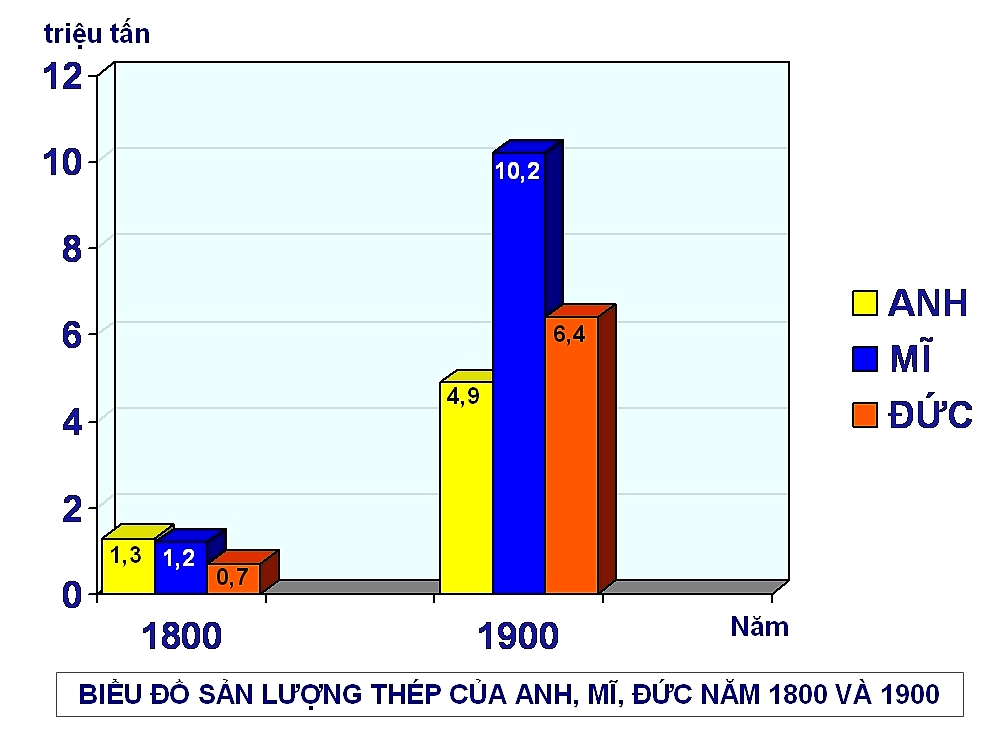 BÀI 6: CÁC NƯỚC ANH, PHÁP, ĐỨC, MĨ CUỐI THẾ KỈ XIX- ĐẦU THẾ KỈ XX
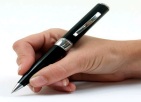 I. Tình hình các nước Anh, Pháp, Đức, Mĩ
    1. Anh
2. Pháp
3. Đức
BÀI 6: CÁC NƯỚC ANH, PHÁP, ĐỨC, MĨ CUỐI THẾ KỈ XIX- ĐẦU THẾ KỈ XX
I. Tình hình các nước Anh, Pháp, Đức, Mĩ
   1. Anh
2. Pháp
3. Đức
a. Kinh tế
Thể chế chính trị của nước Đức là gì? Chính phủ Đức thi hành chính sách đối nội, đối ngoại như thế nào?
BÀI 6: CÁC NƯỚC ANH, PHÁP, ĐỨC, MĨ CUỐI THẾ KỈ XIX- ĐẦU THẾ KỈ XX
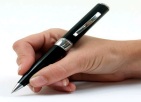 I. Tình hình các nước Anh, Pháp, Đức, Mĩ
   1. Anh
2. Pháp
3. Đức
BÀI 6: CÁC NƯỚC ANH, PHÁP, ĐỨC, MĨ CUỐI THẾ KỈ XIX- ĐẦU THẾ KỈ XX
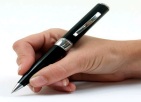 I. Tình hình các nước Anh, Pháp, Đức, Mĩ
  1. Anh
2. Pháp
3. Đức
c. Đặc điểm:
Chủ nghĩa đế quốc quân phiệt, hiếu chiến”
Toàn bộ quyền lực trong nhà nước Đức nằm trong tay quý tộc địa chủ và tư sản độc quyền, giới cầm quyền Đức có ý đồ gây chiến tranh để tranh giành thuộc địa nên đã “quân sự hóa” bộ máy nhà nước bằng cách đưa các tướng lĩnh quân đội lên nắm chính quyền để chuẩn bị cho cuộc chiến tranh. Chính quyền đó rất hung hãn trong việc đàn áp nhân dân và tập trung mọi hoạt động cho việc chuẩn bị chiến tranh để phân chia lại thị trường thế giới.
 Nước Đức được ví như: 
 “Con Hổ đói đến bàn tiệc muộn”
Giai cấp thống trị hiếu chiến âm mưu dùng vũ lực để chia lại thế giới nên chủ nghĩa đế quốc là “Chủ nghĩa quân phiệt, hiếu chiến”.
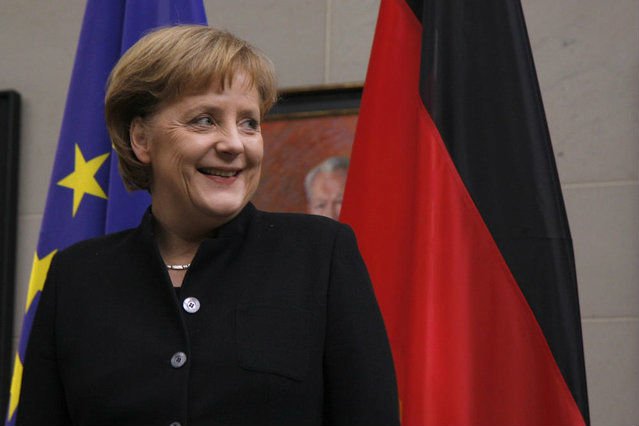 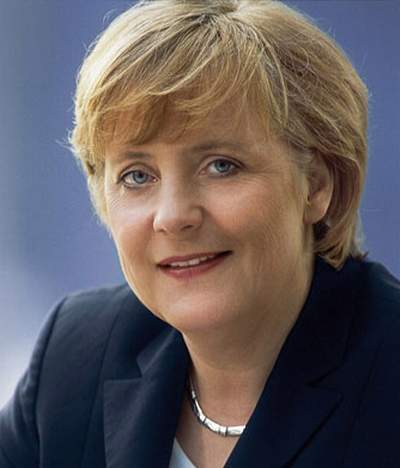 Thủ tướng Đức Angela Merkel
BÀI 6: CÁC NƯỚC ANH, PHÁP, ĐỨC, MĨ CUỐI THẾ KỈ XIX- ĐẦU THẾ KỈ XX
I. Tình hình các nước Anh, Pháp, Đức, Mĩ
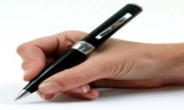 4. Mĩ
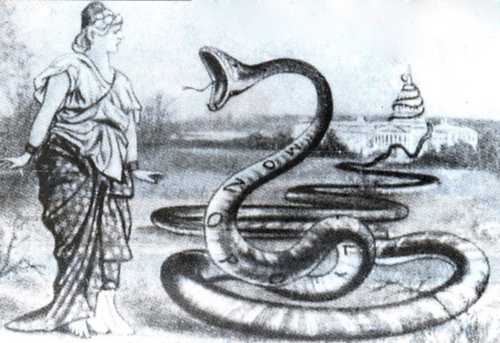 Tranh đương thời nói về  quyền lực của các tổ chức độc quyền Mỹ
 Mô tả: Con mãng xà khổng lồ, có đuôi rất dài quấn chặt vào Nhà Trắng (trụ sở chính quyền), há to mồm đe dọa, nuốt sống người dân. Điều này thể hiện vai trò quyền lực của các công ty độc quyền Mỹ, cấu kết chặt chẽ và chi phối nhà nước tư sản để thống trị và khống chế cuộc sống nhân dân.
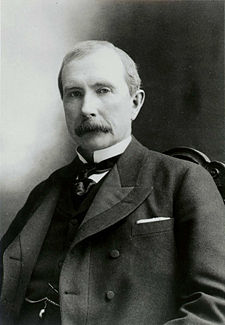 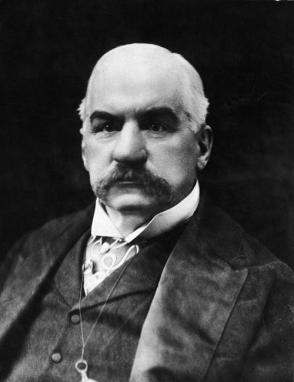 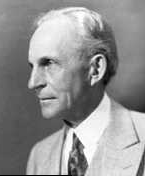 “Vua ô tô”- 
Henry Ford (1863-1947)
“Vua thép”
J.P.Moóc-gan (1837-1913)
“Vua dầu lửa”
J.D.Rốc-phe-lơ (1839-1937)
BÀI 6: CÁC NƯỚC ANH, PHÁP, ĐỨC, MĨ CUỐI THẾ KỈ XIX- ĐẦU THẾ KỈ XX
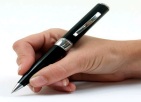 I. Tình hình các nước Anh, Pháp, Đức, Mĩ
4. Mĩ
Đặc điểm: Xứ sở của các “Ông vua công nghiệp”
BÀI 6: CÁC NƯỚC ANH, PHÁP, ĐỨC, MĨ CUỐI THẾ KỈ XIX- ĐẦU THẾ KỈ XX
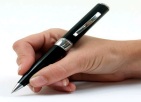 I. Tình hình các nước Anh, Pháp, Đức, Mĩ
    4. Mĩ
a. Kinh tế
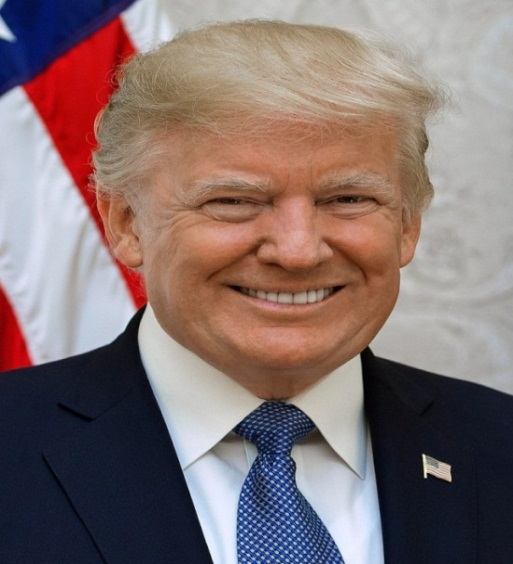 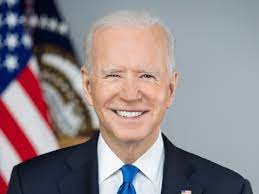 Joe Biden
Donald Trump
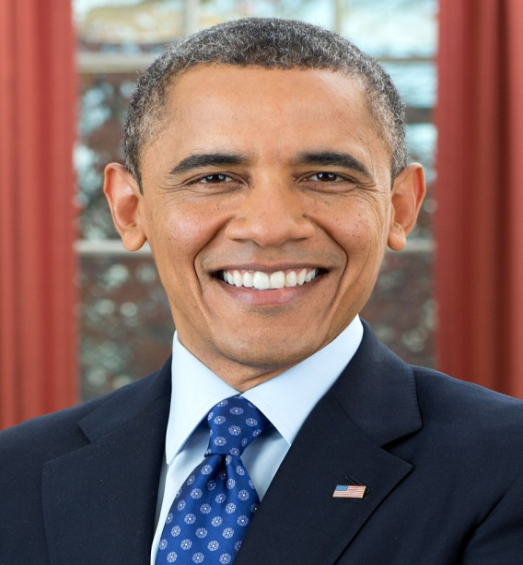 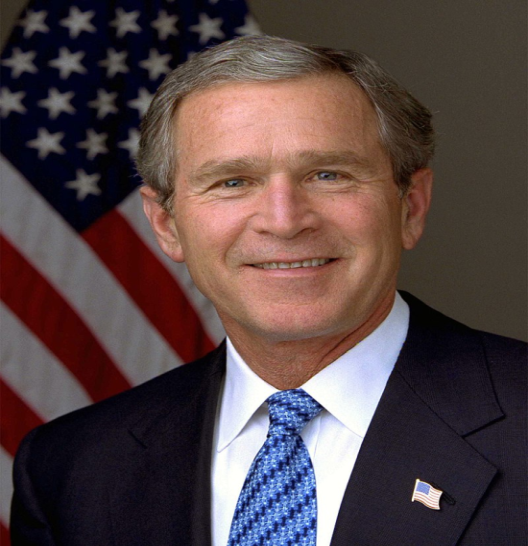 George W. Bush
Barack Obama
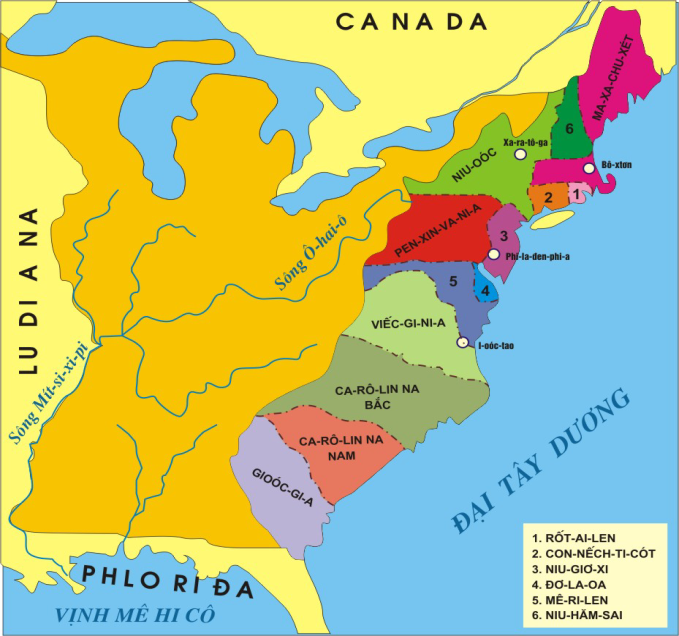 Lược đồ 13 thuộc địa của Anh ở Bắc Mỹ
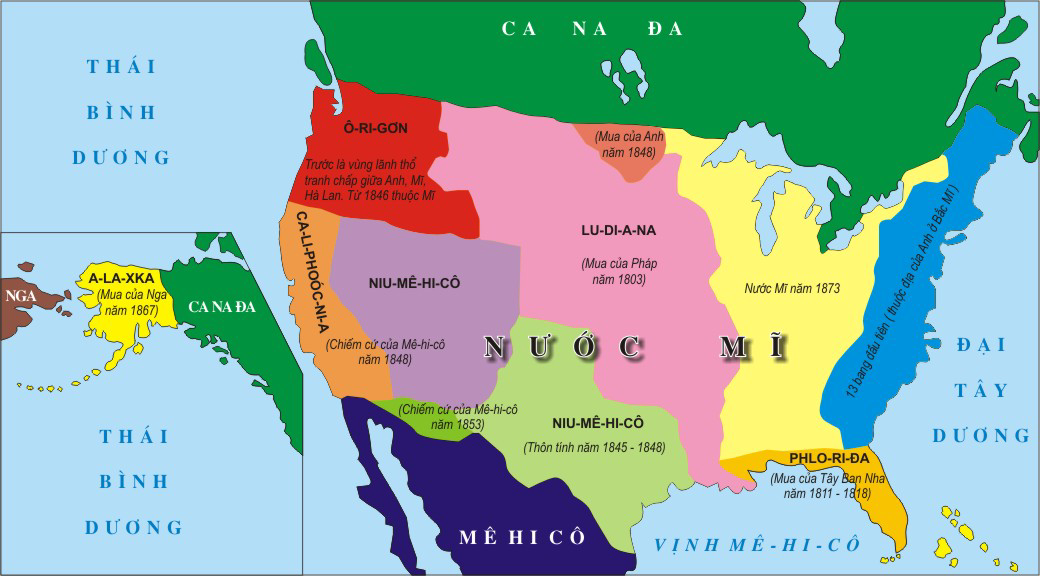 Nước Mỹ giữa thế kỷ XIX
BÀI 6: CÁC NƯỚC ANH, PHÁP, ĐỨC, MĨ CUỐI THẾ KỈ XIX- ĐẦU THẾ KỈ XX
I.TÌNH HÌNH CÁC NƯỚC ANH, PHÁP, ĐỨC, MĨ.
II. CHUYỂN BIẾN QUAN TRỌNG Ở CÁC NƯỚC ĐẾ QUỐC. ( Giảm tải)
CỦNG CỐ
Câu 1: So sánh tình hình các nước Anh, Pháp, Đức, Mĩ theo bảng mẫu sau:
- Công nghiệp phát triển chậm lại, đứng thứ 3 thế giới.
-Xuất hiện công ty độc quyền.
-Phát triển nhanh, đứng đầu Châu Âu, thứ 2 trên thế giới (sau Mĩ) 
-Các công ty độc quyền ra đời.
KINH TẾ
- Chế độ quân chủ lập hiến, thể chế liên bang 
- Thi hành chính sách đối nội, đối ngoại phản động và hiếu chiến.
- Chế độ quân chủ lập hiến. Bảo vệ quyền lợi của giai cấp Tư sản.
-Tăng cường xâm lược thuộc địa.
CHÍNH TRỊ
ĐẶC 
ĐIỂM
“Chủ nghĩa đế quốc quân phiệt hiếu chiến”
“Chủ nghĩa đế quốc thực dân”
- Đứng đầu thế giới
- Các công ty độc quyền khổng lồ ra đời chi phối đời sống kinh tế - chính trị.
- Công nghiệp phát triển chậm lại, tụt xuống thứ 4 thế giới.
- Các công ty độc quyền ra đời.
KINH TẾ
-Chế độ cộng hòa. Đàn áp nhân dân.

-Tăng cường xâm chiếm thuộc địa.
- Chế độ cộng hòa. Đề cao vai trò Tổng thống. 
- Tăng cường bành trướng, tranh giành thuộc địa.
CHÍNH TRỊ
“Chủ nghĩa đế quốc cho vay lãi”
ĐẶC 
ĐIỂM
Xứ sở của các “Ông vua công nghiệp”
Câu 2: Nêu và giải thích đặc điểm của Chủ Nghĩa Đế Quốc Anh, Pháp, Đức, Mĩ?Câu 3: Mâu thuẫn chủ yếu giữa các đế quốc “già” ( Anh, Pháp) với các nước đế quốc trẻ ( Đức, Mĩ) là gì? Mâu thuẫn đó đã chi phối chính sách đối ngoại của các nước đế quốc như thế nào? (Gợi ý: mâu thuẫn chủ yếu về thị trường, thuộc địa)
HƯỚNG DẪN  VỀ NHÀ
1. Học bài, làm bài tập phần củng cố và trả lời các câu hỏi SGK.
2. Chuẩn bị Chủ đề :PHONG TRÀO CÔNG NHÂN QUỐC TẾ CUỐI THẾ KỶ XIX - ĐẦU THẾ KỶ XX.
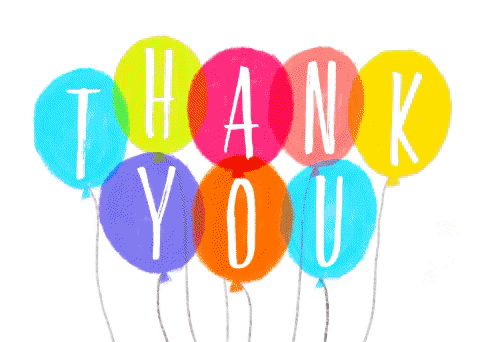